Kурс по реставрации художественно-монументального оформления интерьеров и экстерьеров
У человека может быть сколько угодно талантов, но если нет главного таланта – трудиться, все остальные быстро умрут.
Фаина Раневская
Цели курса
Цели курса
Сформировать у обучаемых правильные навыки и выработать алгоритмы выполнения различных этапов реставрационных работ
Развитие у ребят таких необходимых качеств как: 
как позитивное отношение к труду
коллективизм
дисциплинированность
товарищество
целеустремленности 
трудолюбия
внимательности
самостоятельности
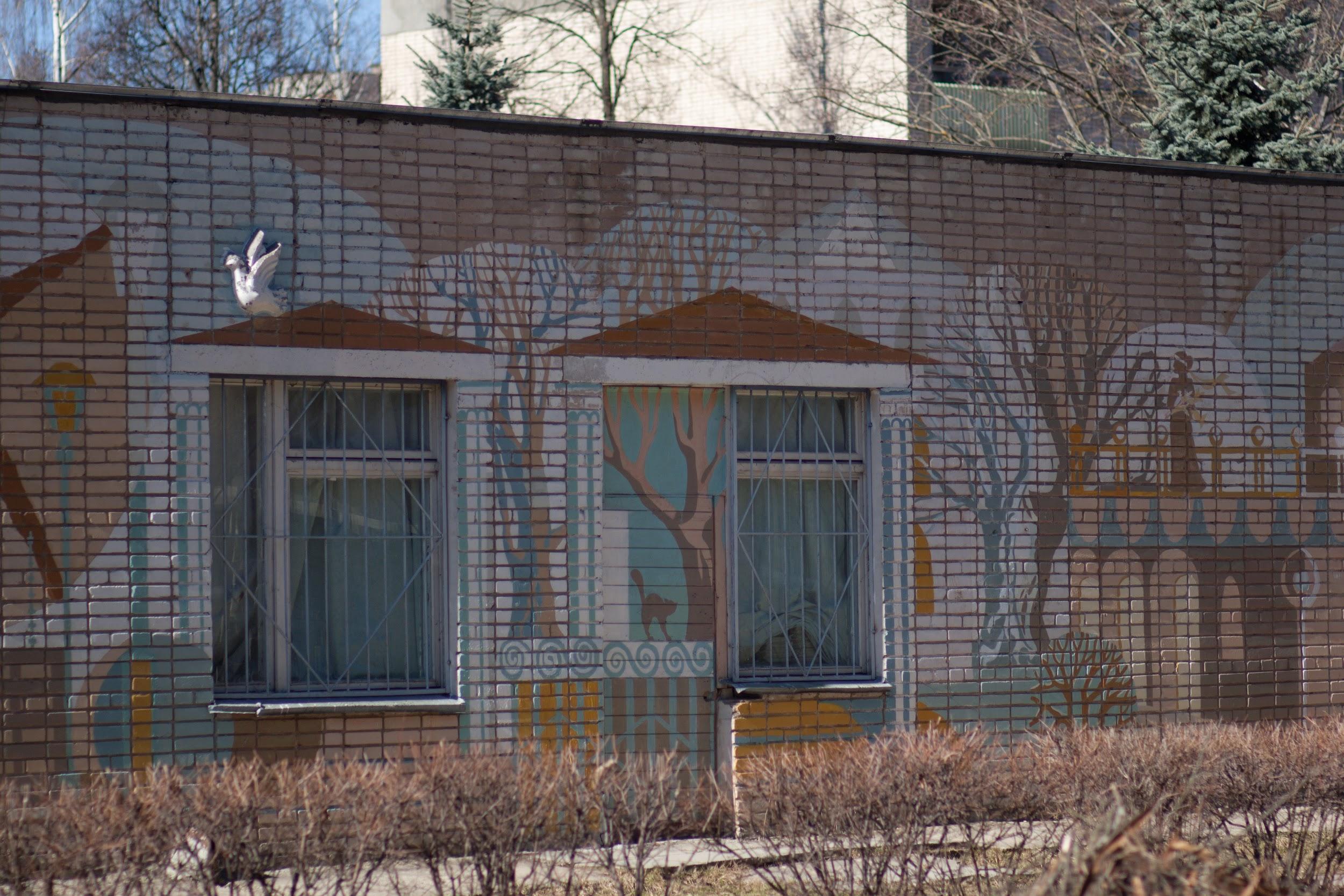 Почему труд важен
Задачи трудового воспитания
Воспитание уважение к своему труду и труду других людей.
Формирование трудовых умений и навыков.
Развитие умение планировать и организовывать свою работу.
Воспитание умения сотрудничать в коллективной трудовой деятельности, оказывать взаимопомощь и взаимоподдержку.
Знакомство учащихся с направлениями коллективно творческой деятельности.
Формирование у учащихся положительного отношения к труду как высшей ценности в жизни, высоких социальных мотивов трудовой деятельности;
Педагогические условия
Педагогические условия организации
У любого труда должны быть четко поставленные педагогические и учебные цели,
Труд должен быть значимым и обоснованным в глазах учащихся,
Трудовая деятельность должна быть посильной и доступной учащимся
Задачи должн быть сформированы так чтобы могли быть решены в небольшие промежутки времени.
Задачи должны носить как коллективный так персональный характер
Виды труда в летнем лагере труда и отдыха обучающихся Школы изобразительных искусств
Генеральная уборка классов, школьной территории, 
Приведение в порядок методического материала,
Реставрация декоративных элементов интерьера и экстерьера школы,
Реставрация близлежащих монументально-декоративных объектов
Основы реставрации
Основы реставрации
Отличия реставрации oт реконструкции, консервации и обычного ремонта
Планирование работы
Исторические изыскания
Методики восстановления
Материалы и инструменты
Отсутствие знаний и опыта
ведет к этому
Москва / Сокольники
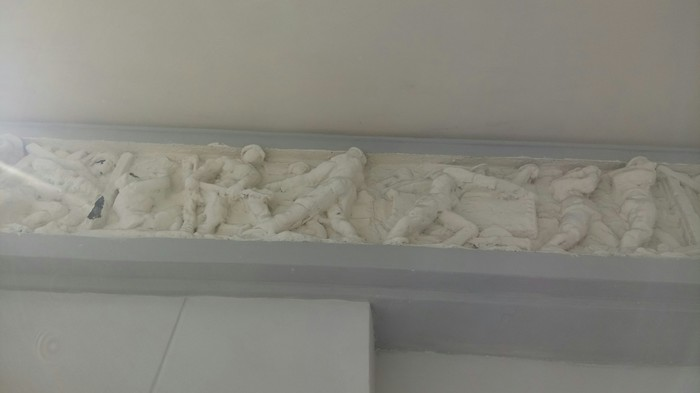 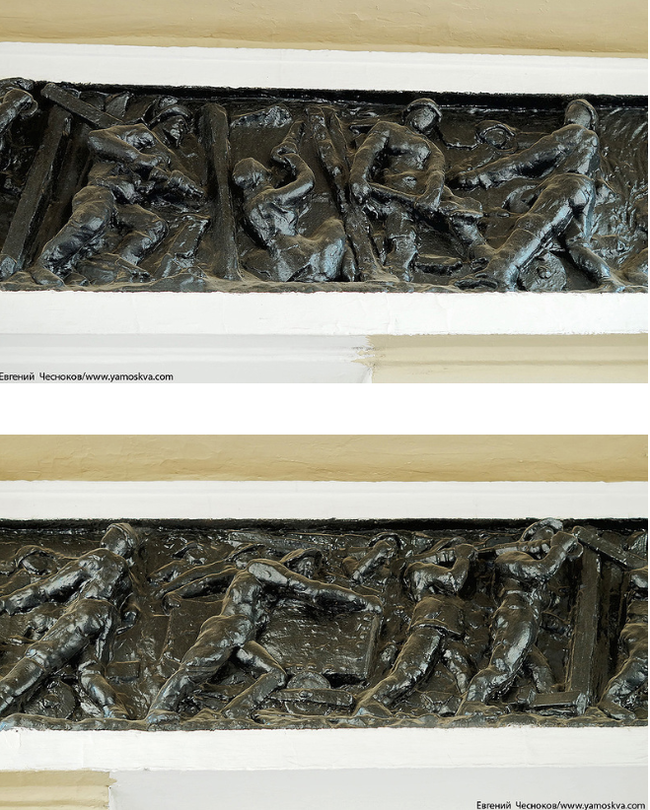 Питер / ул. Восстания
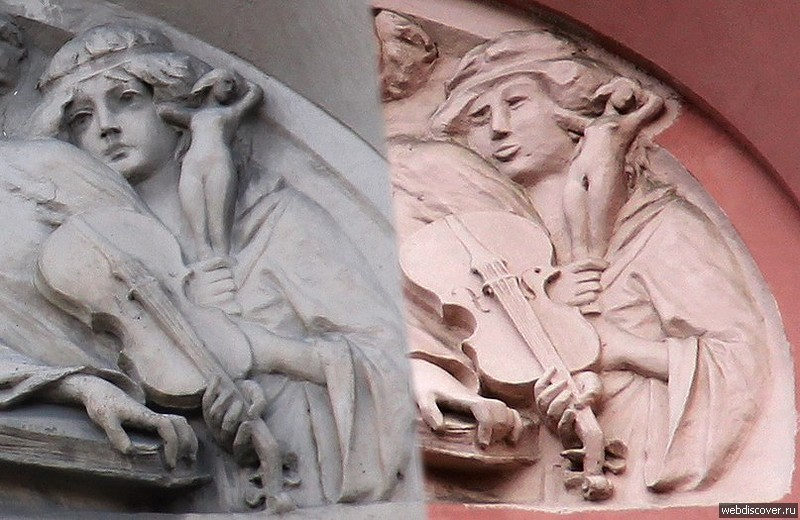 Москва / дом Кузнецова
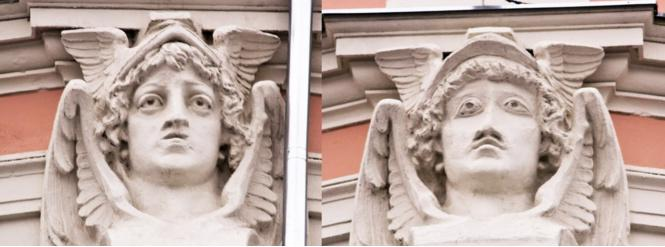 Елец, Липецкая область
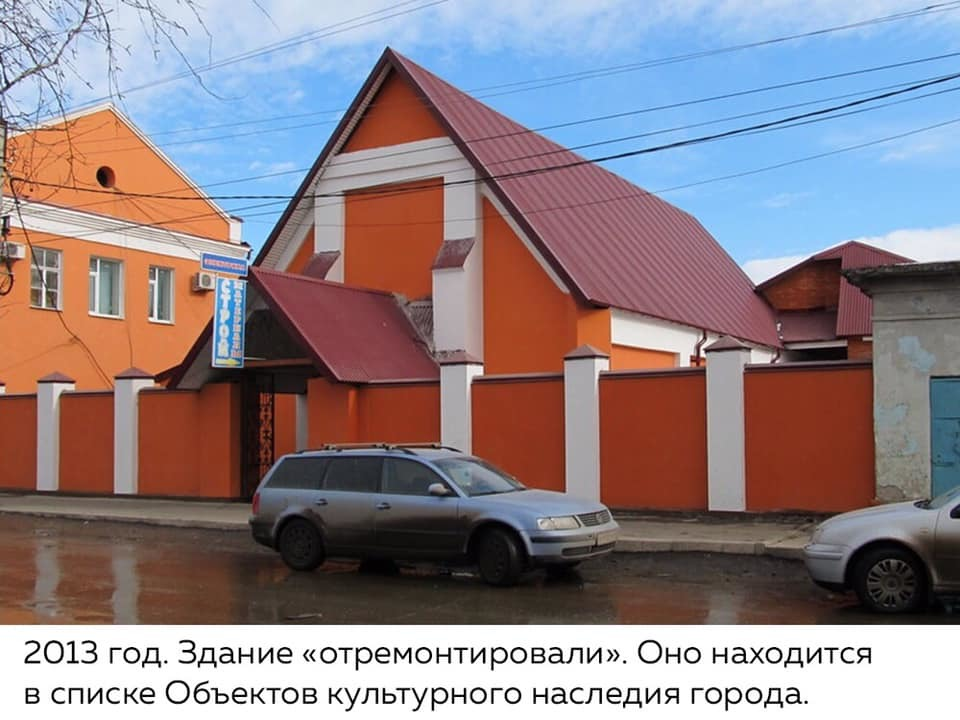 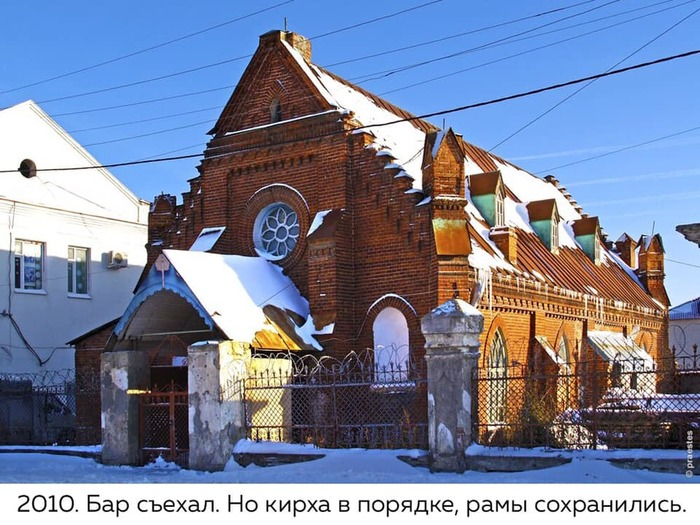 Спасибо за внимание